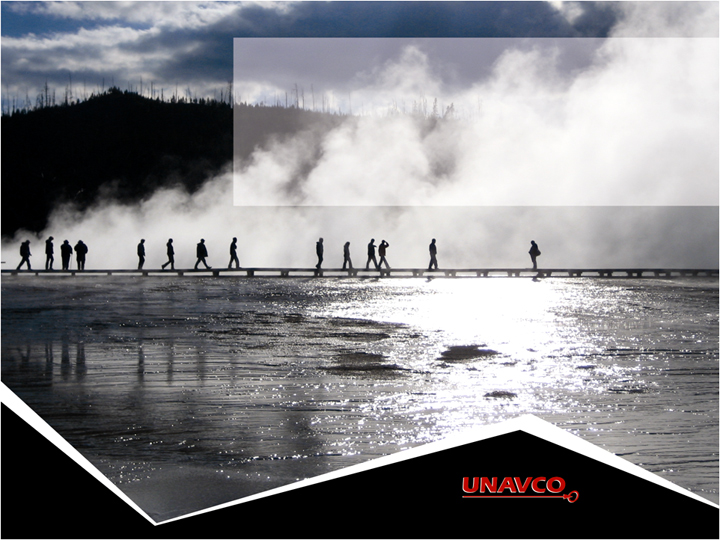 Getting to know EarthScope Plate Boundary Observatory & UNAVCO
Shelley Olds, UNAVCO
About UNAVCO
NSF and NASA funded 
Non-profit
Consortium
Membership-governed
Facilitates geoscience research and education using geodesy 
Operates the Nation’s geodesy facility, including the Plate boundary Observatory on behalf of NSF
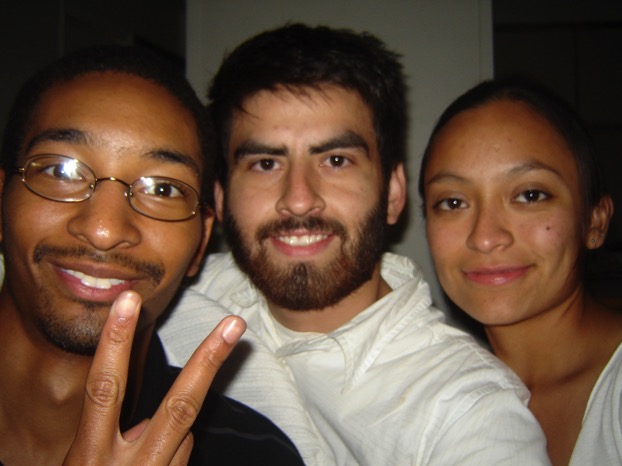 Broaden the use of UNAVCO data and products by a wide audience of educational and research users
2
UNAVCO Consortium Members
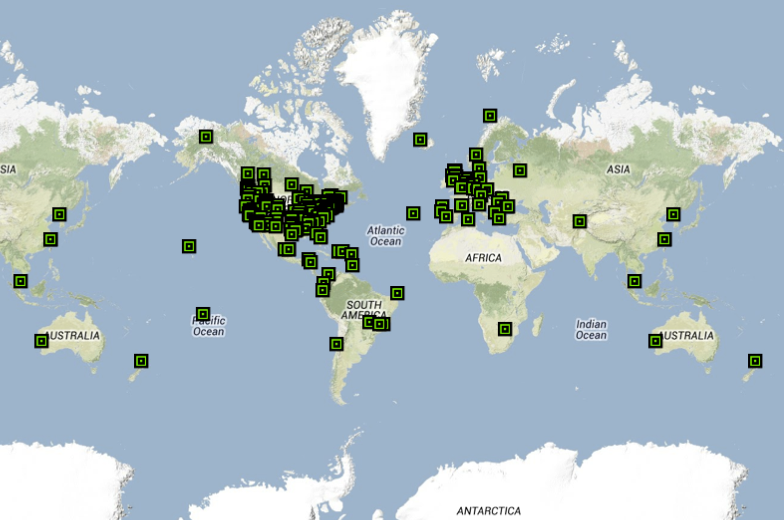 Meet the Plate Boundary Observatory
Geodesy Advancing Geosciences & EarthScope (GAGE)
Continent-scale network 
GPS
Borehole strainmeters
Laser strainmeters
LiDAR
Focus: 
Extended plate boundary 
Operated by UNAVCO
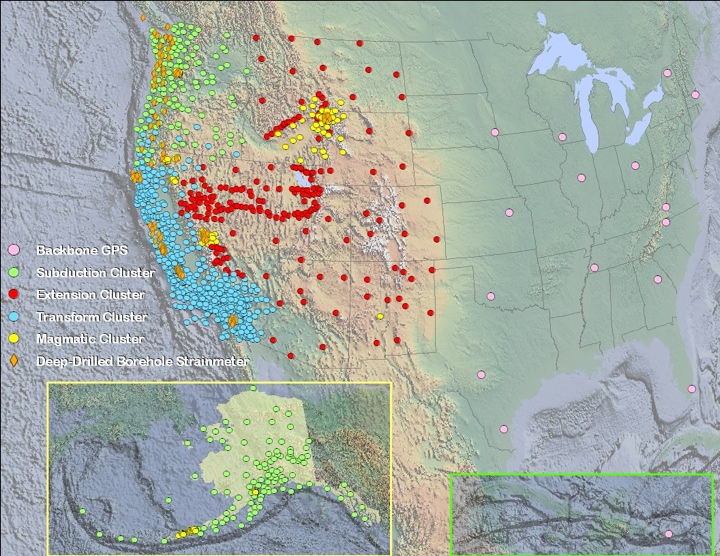 4
EarthScope PBO GPS Network
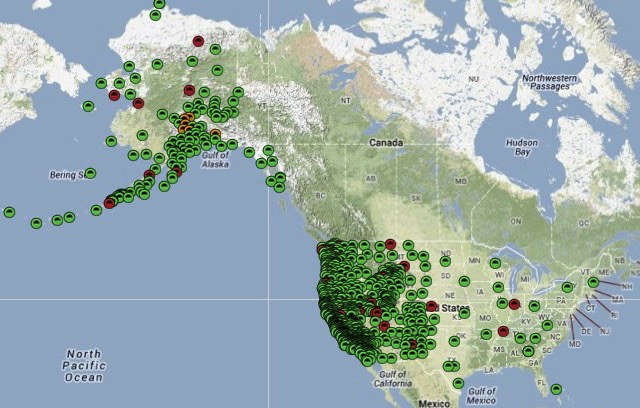 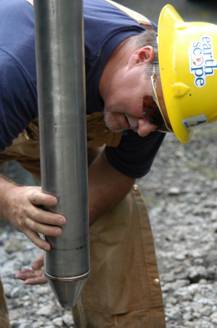 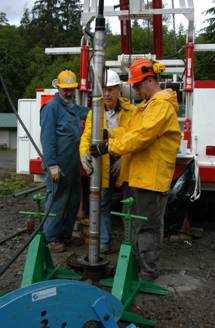 Plate Boundary Observatory Instruments
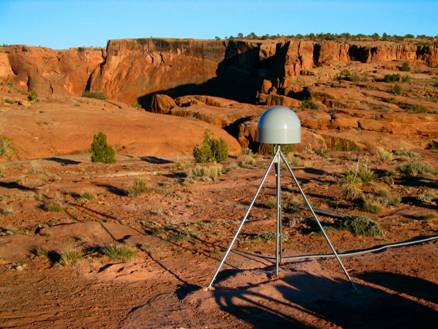 GPS: 1100 Continuous
74 Borehole Strainmeters 
and 78 Borehole Seismometers
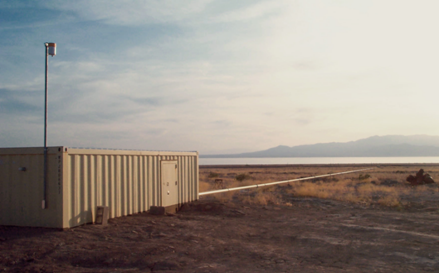 5 Laser Strainmeters
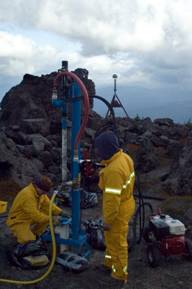 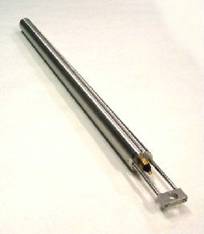 6
26 Shallow Borehole
Tiltmeters
[Speaker Notes: PBO uses other equipment besides GPS 
Tiltmeters common in volcanic settings]
Tectonic motions of Midwestern United States from GPS using a stable North America reference frame (NAM08)
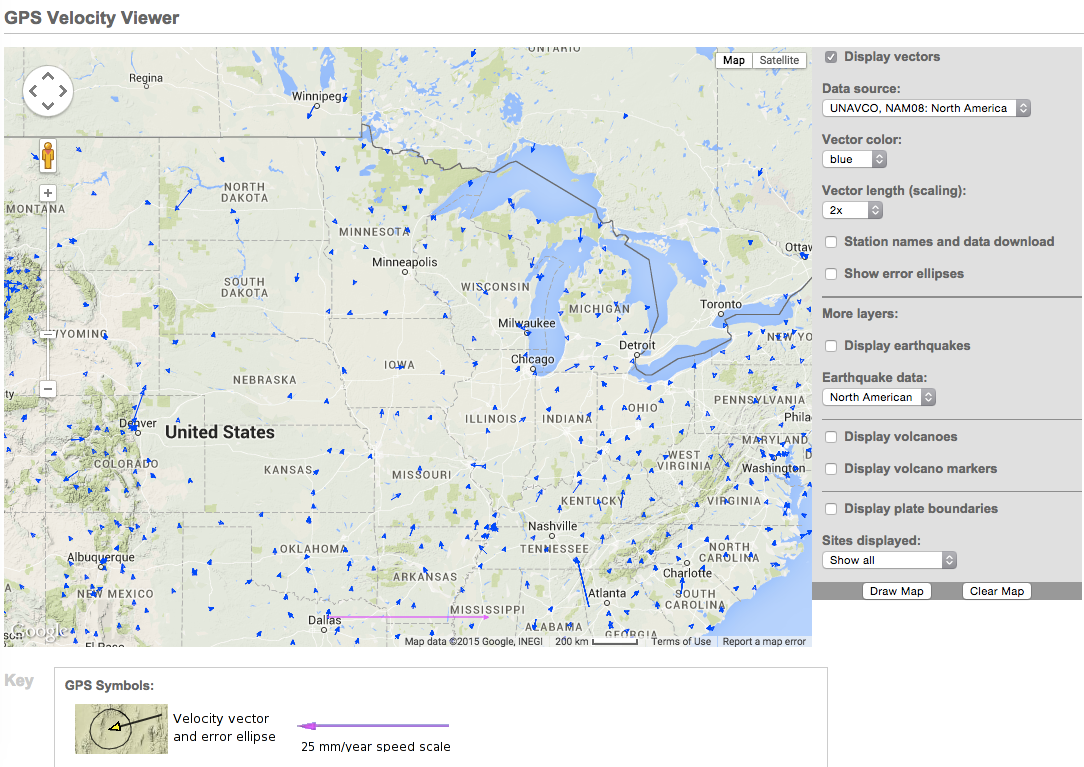 http://www.unavco.org/software/visualization/GPS-Velocity-Viewer/GPS-Velocity-Viewer.html
At the tail of each blue vector, a GPS station is permanently mounted to the ground, measuring plate motion at that point.
[Speaker Notes: A GPS station is permanently mounted to the ground at the tail of each blue vector. 
Length and direction of the arrow shows the velocity of the ground.]
Tectonic motions of Midwestern United States from another perspective: World reference frame (IGS08)
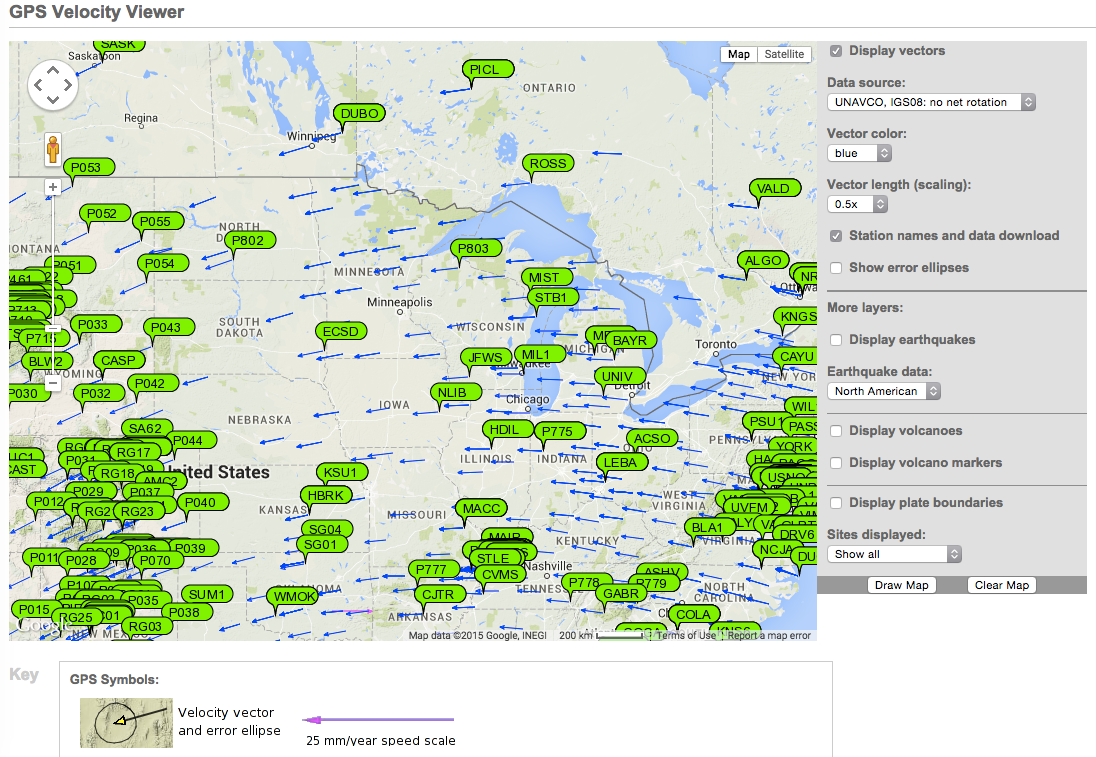 Each green tag is part of the EarthScope Plate Boundary Observatory. The length and direction of the arrow shows the velocity of the ground at that point.
LiDAR – looking below the trees
Open Topography:  http://www.opentopography.org/
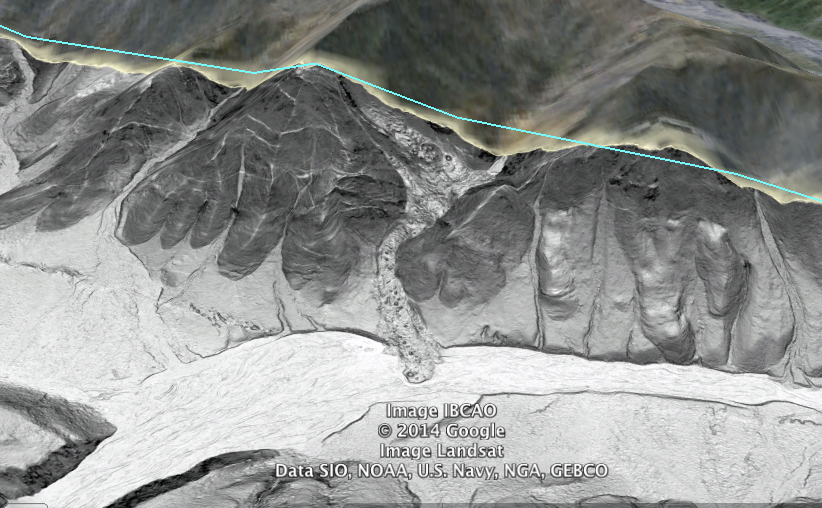 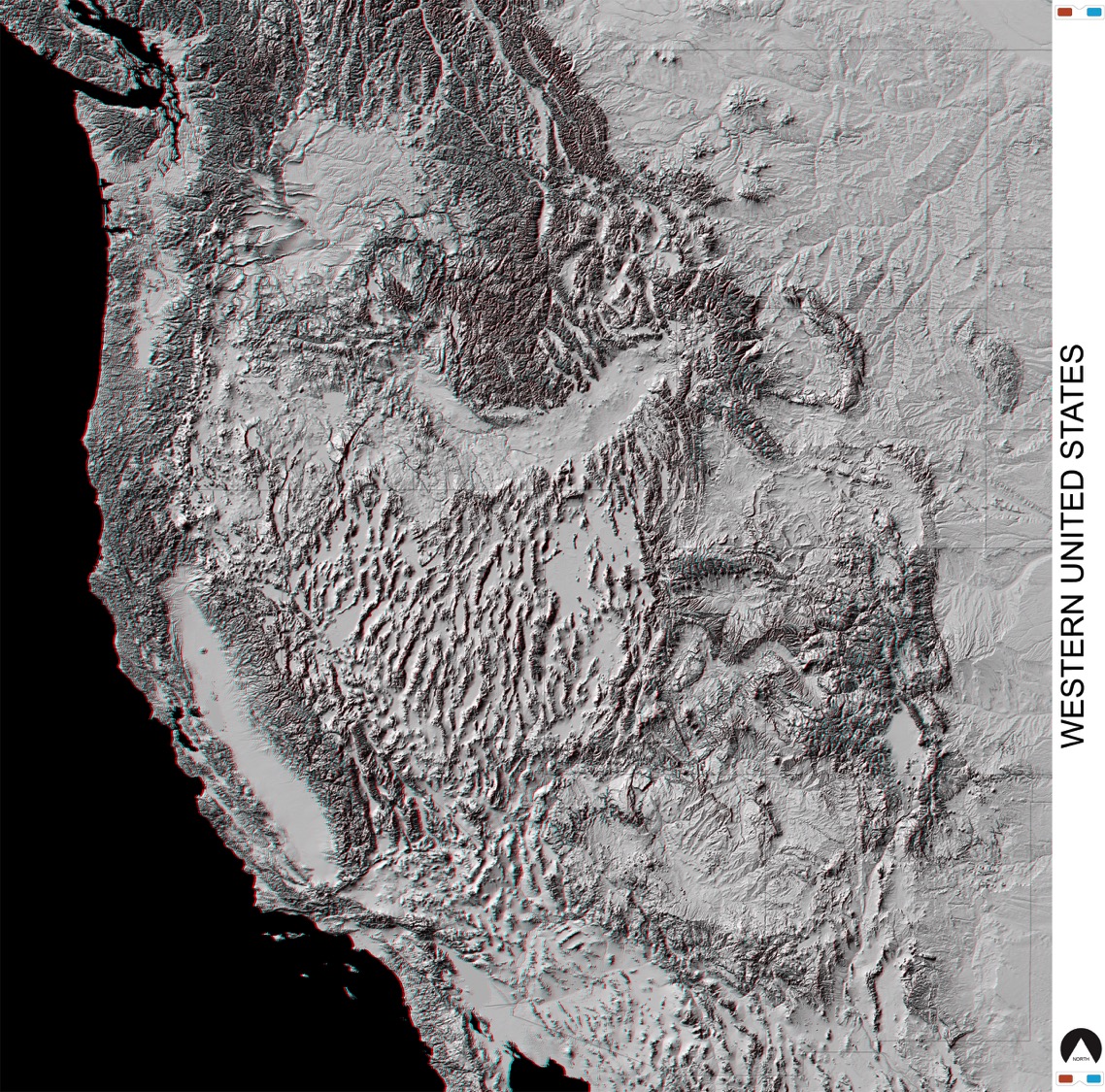 Western US in 3D
Courtesy:  Parul Morin, National Center for Earth-surface Dynamics
    Data Repository
    http://www.nced.umn.edu/Data_Repository.html
    [retrieved on 08 March 2015]
Education & Community Engagement
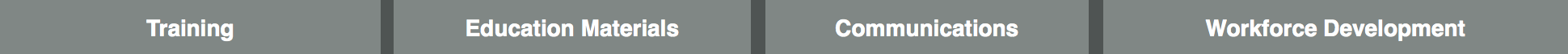 Training Technical short courses, educational workshops, evaluation, new delivery methods
Education Materials Curriculum development (Strain module, GETSI project [NSF-TUES], existing learning materials
Communications Website, outreach materials, social media, conferences
Workforce Development RESESS, RESESS Alumni network, Science Workshop mentoring
Learning Materials, Exhibits, Social Media
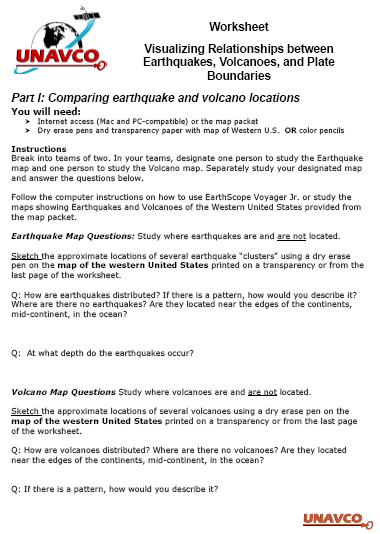 Tutorials & How to’s
Lessons
Animations
How to’s for data 
Facebook, Twitter, etc
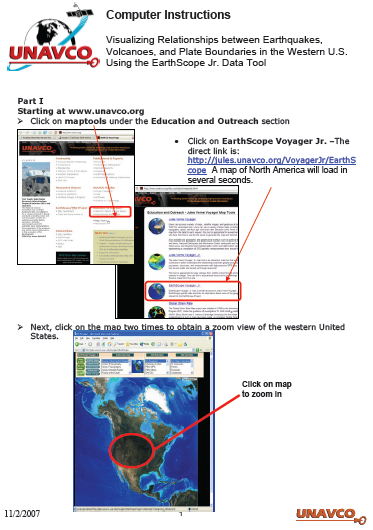 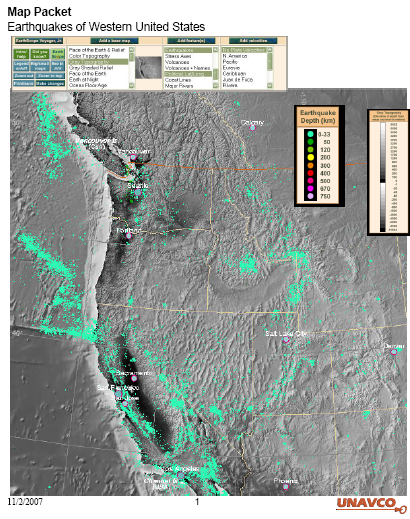 Based on time series inversion algorithms of Lundgren et al. (J. Geophys. Res., 2001) and Berardino et al. (IEEE, 2002).
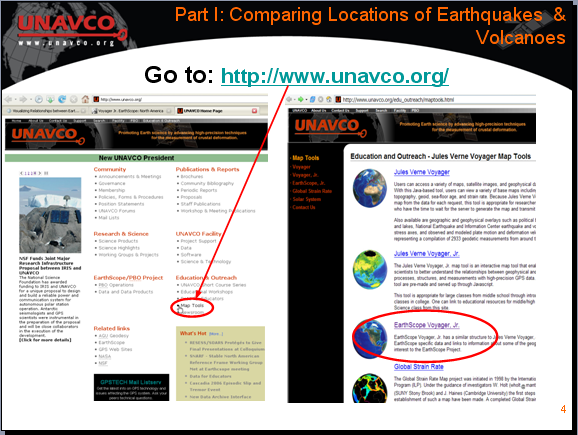 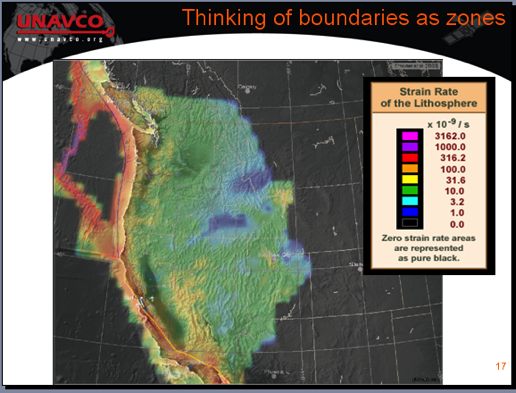 [Speaker Notes: UNAVCO is developing free, place-based, data-rich learning modules for educators and students in introductory Earth science courses at secondary and undergraduate levels. 

These modules integrate new scientific discoveries related to crustal deformation and explore applications of GPS, LiDAR, and InSAR techniques to research. 

They also provide students with case studies highlighting the process of scientific discovery. This presentation will provide an overview of our current and in-development visualization tools and how they are used in our learning modules.]
Reading literacy with science highlights, snapshots , and GPS  Spotlights
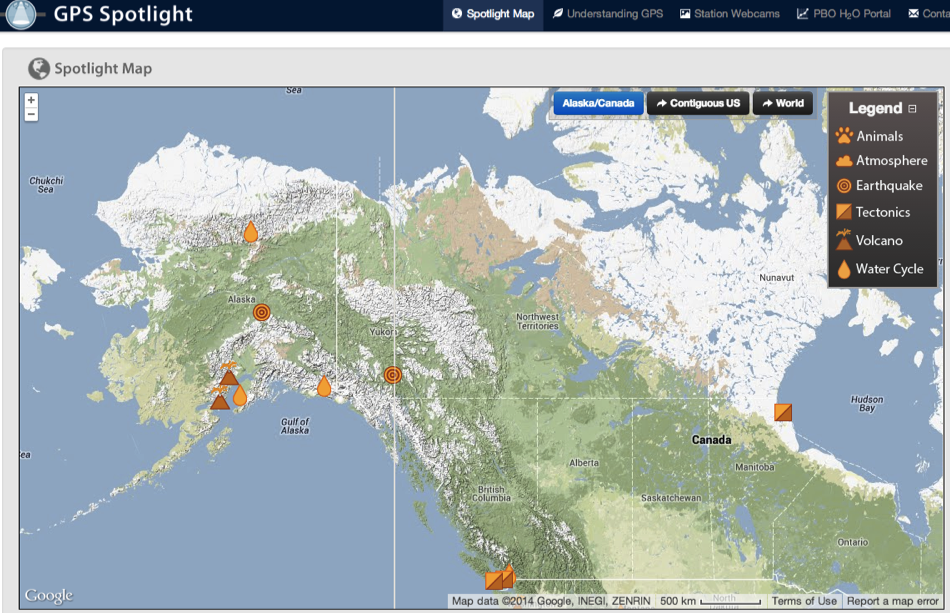 http://unavco.org/
http://xenon.colorado.edu/spotlight/index.php?action=map
Use Data Tools: GPS Velocity Viewer
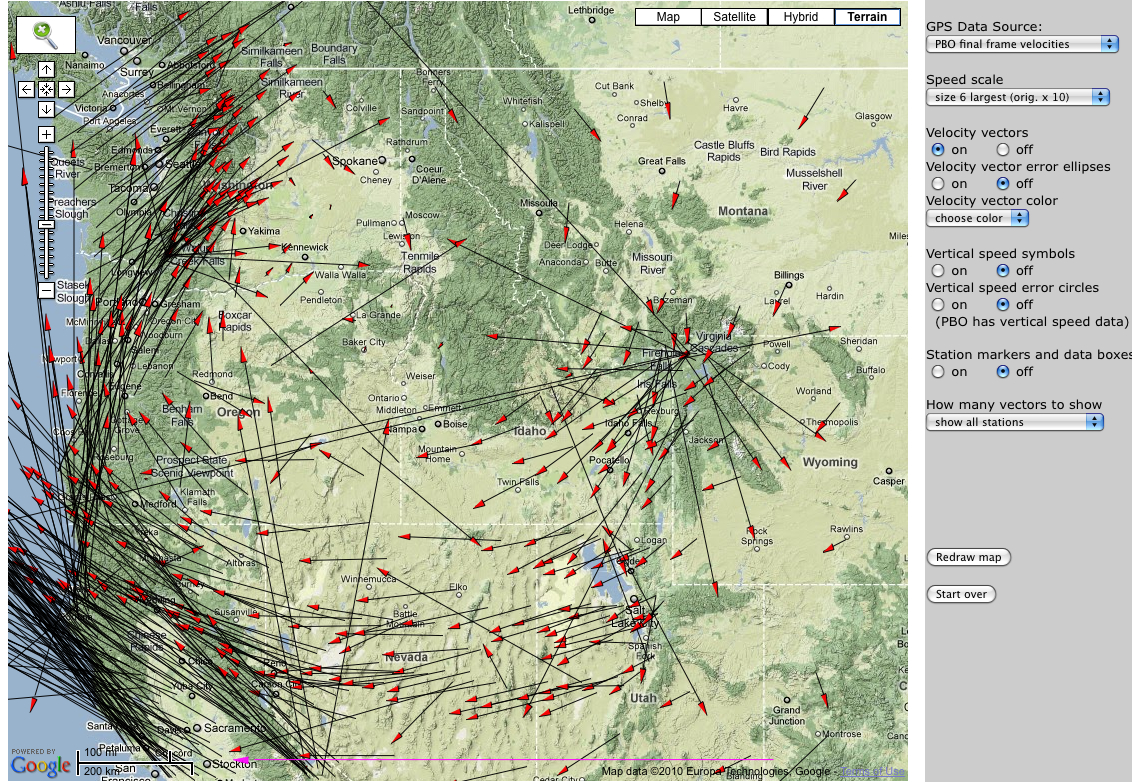 25 mm/yr
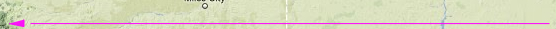 Data Source: UNAVCO Plate Boundary Observatory: North American Reference Frame
UNAVCO GPS Velocity Viewer
14
[Speaker Notes: Explain again what the vector arrows mean and walk through the map to point out interesting areas.
Explain reference frame …

It is the visual display of GPS, LiDAR, InSAR data, however, that helps make plate tectonics come alive for learners as a process that is happening in the present.]
Comparing Plate Movement
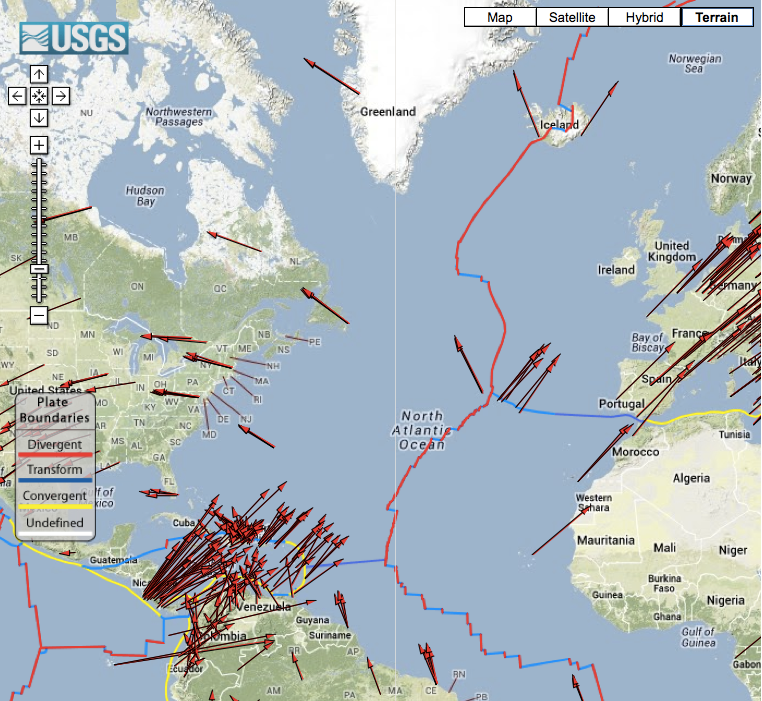 GSRM Project GPS Data
Jules Verne & EarthScope Voyager Jr.
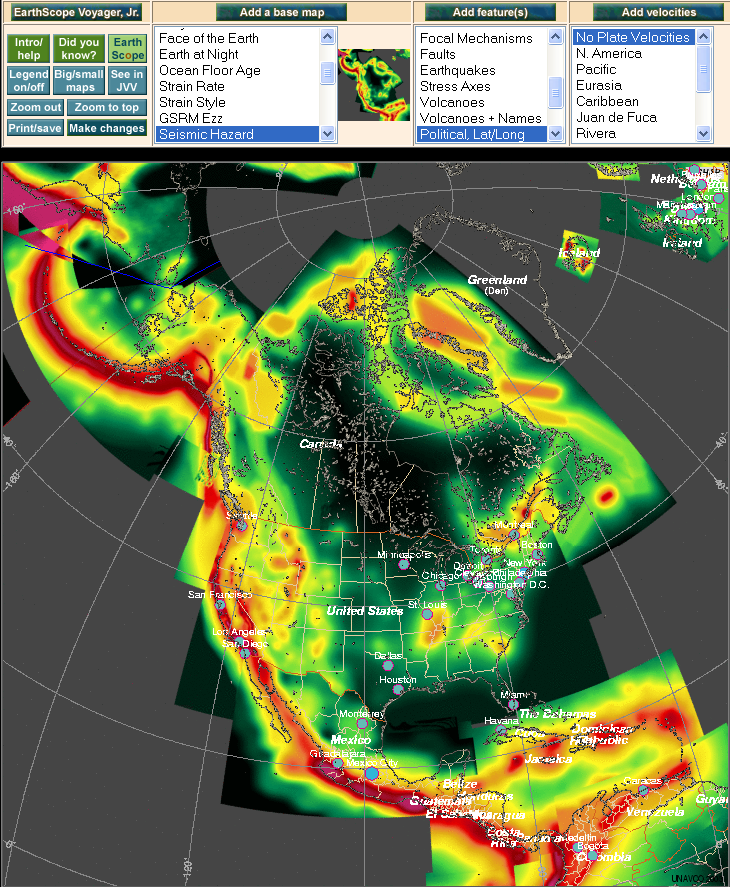 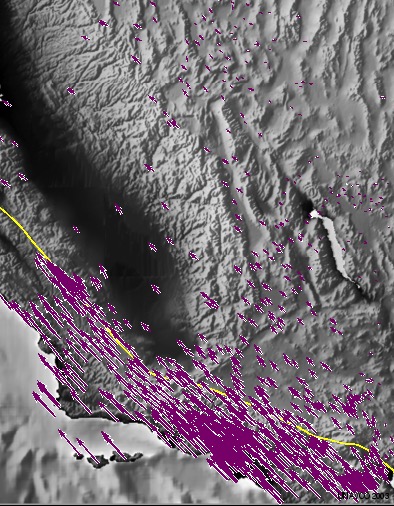 Seismic Hazard Map
http://www.unavco.org/edu_outreach/maptools.html
Velocity Vectors
UNAVCO & PBO supported science
Plate movement 
Earthquakes 
Volcanoes
Glacial movements and isostatic adjustment 
Hydrologic changes
Atmospheric – water vapor
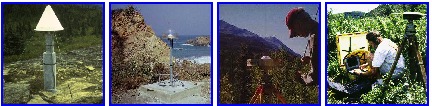 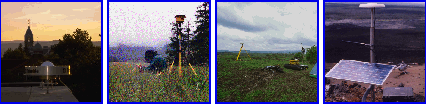 17
Study & Apply Geodesy & Measuring Gravity
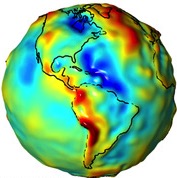 Geodesy is the science of …
measuring Earth’s 
size, 

orientation, 		  




And
shape
Field
Gravitational
NASA GRACE
Map showing variations in the strength of the gravitational force over the surface of the Earth

Blue  = less gravity
Red = more gravity
variations of these with time
18
[Speaker Notes: Traditional geodetic application is the precise positioning of points on the surface of the Earth.]
Anatomy of a High-precision Permanent GPS Station
GPS antenna inside of dome
Monument solidly attached into the ground with braces. 
If the ground moves, the station moves.
Solar panel for power
Equipment enclosure 
GPS receiver
Power/batteries
Communications/ radio/ modem
Data storage/ memory
19
Introduction: GPS Basics
Four satellite signals are needed to locate the receiver in 3D space.
 The fourth satellite is also used for time accuracy. 
 Position can be calculated within to a millimeter.
Needs ground control and time quality
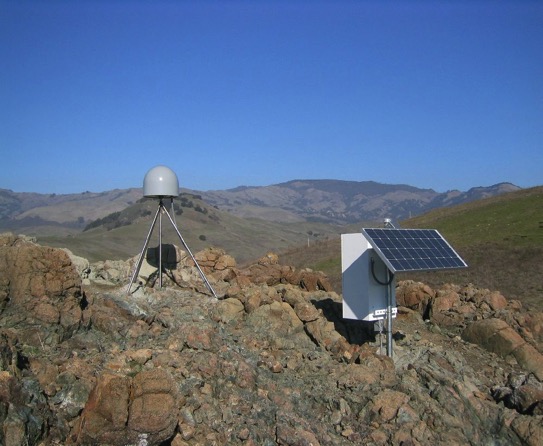 [Speaker Notes: Also note that the GPS stations used for scientific work are more precise for many reasons: the unit uses both of the signals coming from the satellites, two the clocks are atomic rather than crystal, (see slide). These stations can measure the change in position of a location with millimeter accuracy.]
Demonstration Pinpoint Location With GPS
How to demonstrate this:
http://www.youtube.com/watch?feature=player_embedded&v=s_CeiMjO5Pc#!
Find your location using GPS –  4 intersecting spheres
One satellite, 
the GPS could be anywhere on the edge of the sphere.
Two satellites, GPS could be on the circle where spheres intersect.
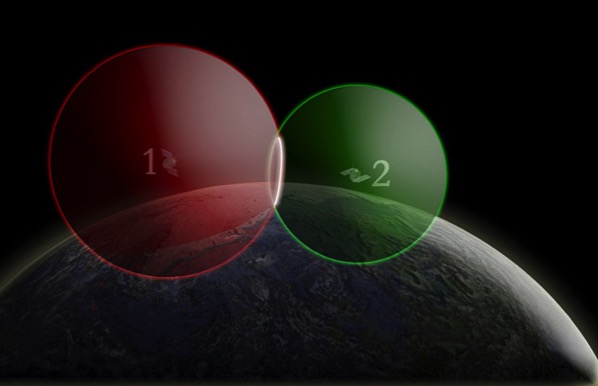 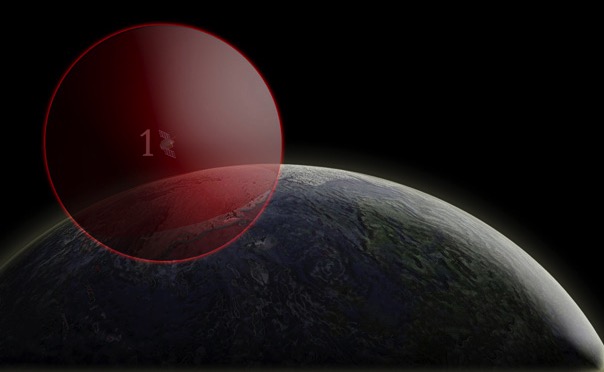 3 satellites: 
spheres intersect in 2 places.
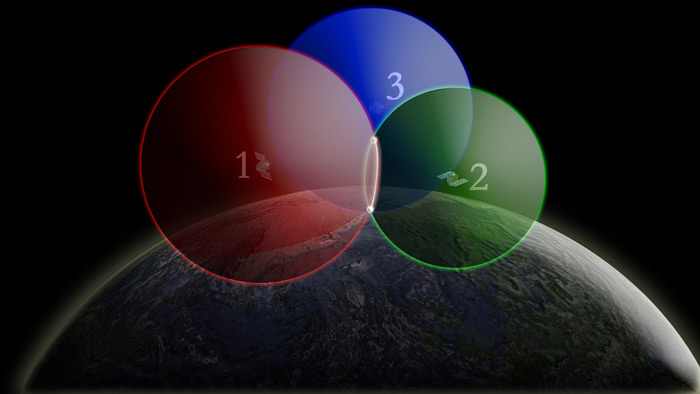 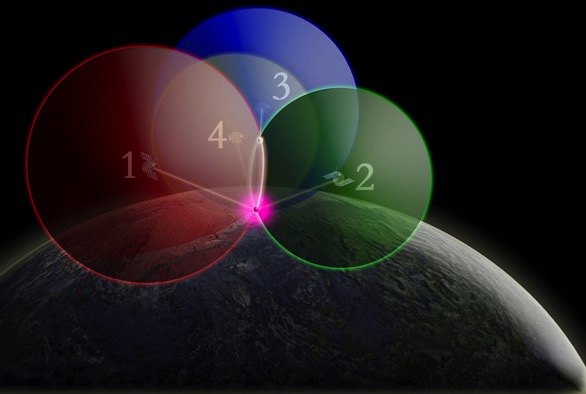 4 satellites, spheres intersect in one place.
Thank You!
Contact: Shelley Olds
Education –at- unavco.org
http://www.unavco.org/

Follow UNAVCO on  _________
													Facebook    Twitter
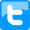 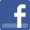 More websites of interest
Learn more about how GPS works and the science learned through research
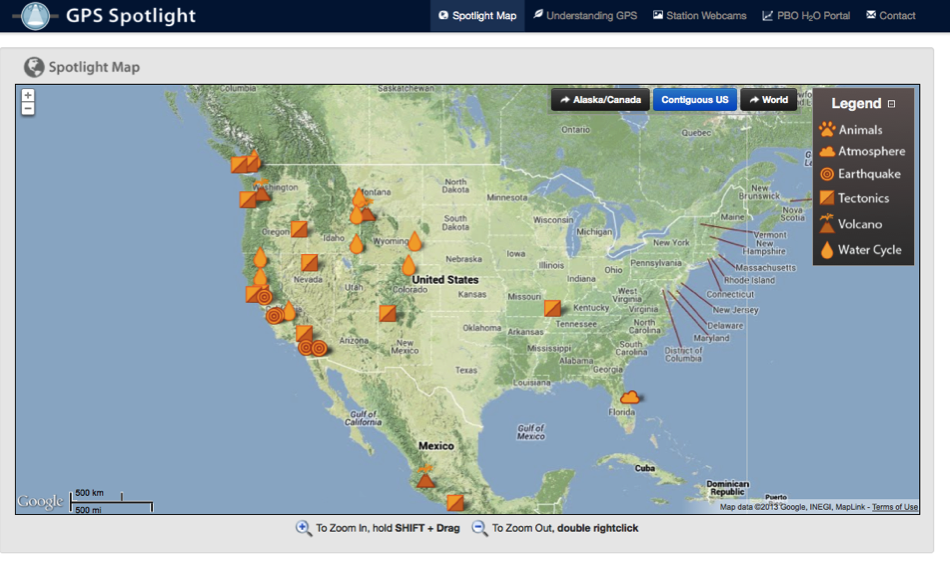 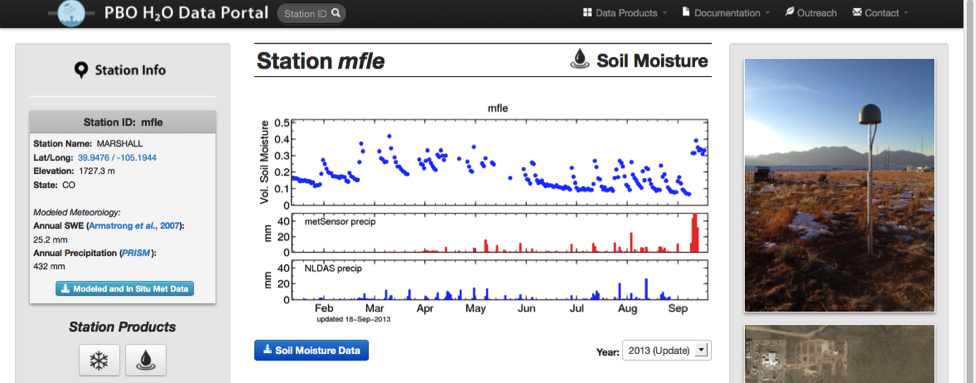 GPS Spotlight: http://xenon.colorado.edu/spotlight/index.php
PBO H2O: http://xenon.colorado.edu/portal/index.php
More websites of interest
See the ground and forests with LiDAR
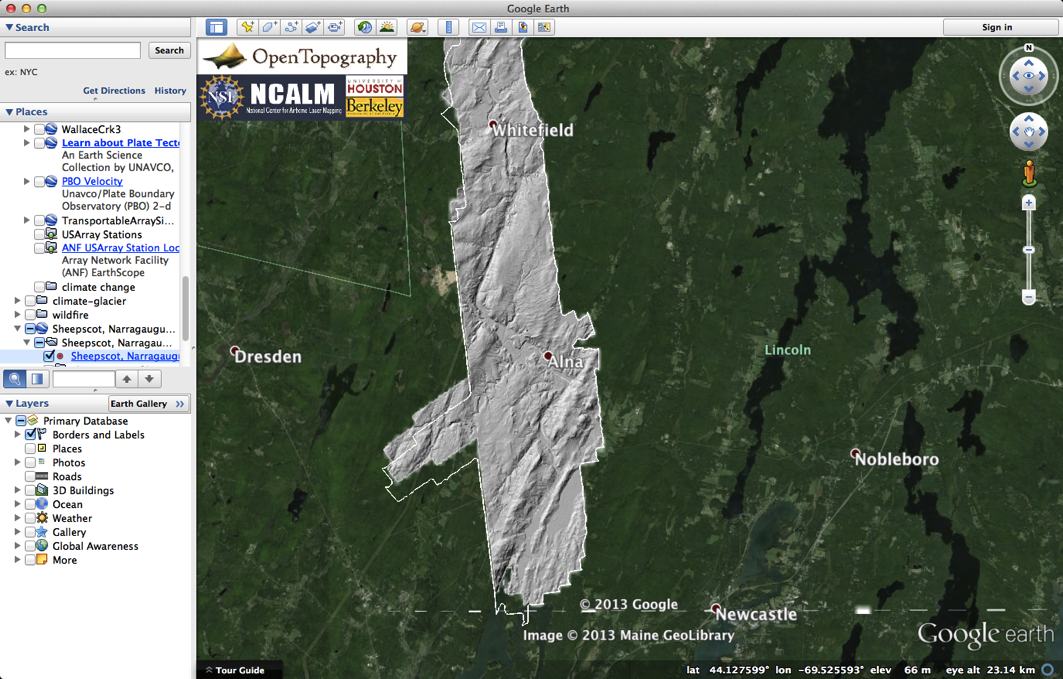 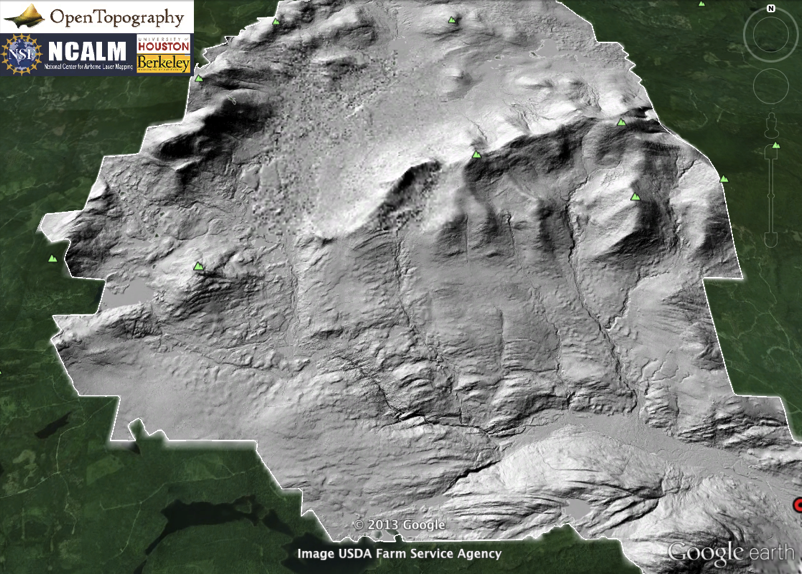 Many places to get LiDAR!
Open Topography: http://www.opentopography.org/
New York: http://gis.ny.gov/elevation/lidar-coverage.htm
Maine: http://www.maine.gov/megis/projects/lidar.shtml
Vermont: http://vcgi.vermont.gov/warehouse/products/ALL-LDR_MIX_LIDAR_STATE_ALL
New Hampshire: http://www.granit.unh.edu/resourcelibrary/specialtopics/lidar/
About GRACE
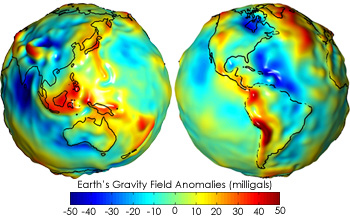 http://earthobservatory.nasa.gov/Features/GRACE/page3.php